Dollywood, TN$3322.69
Traveling  June 8-15 2013
Planned By:
Lauren Diehl
Map
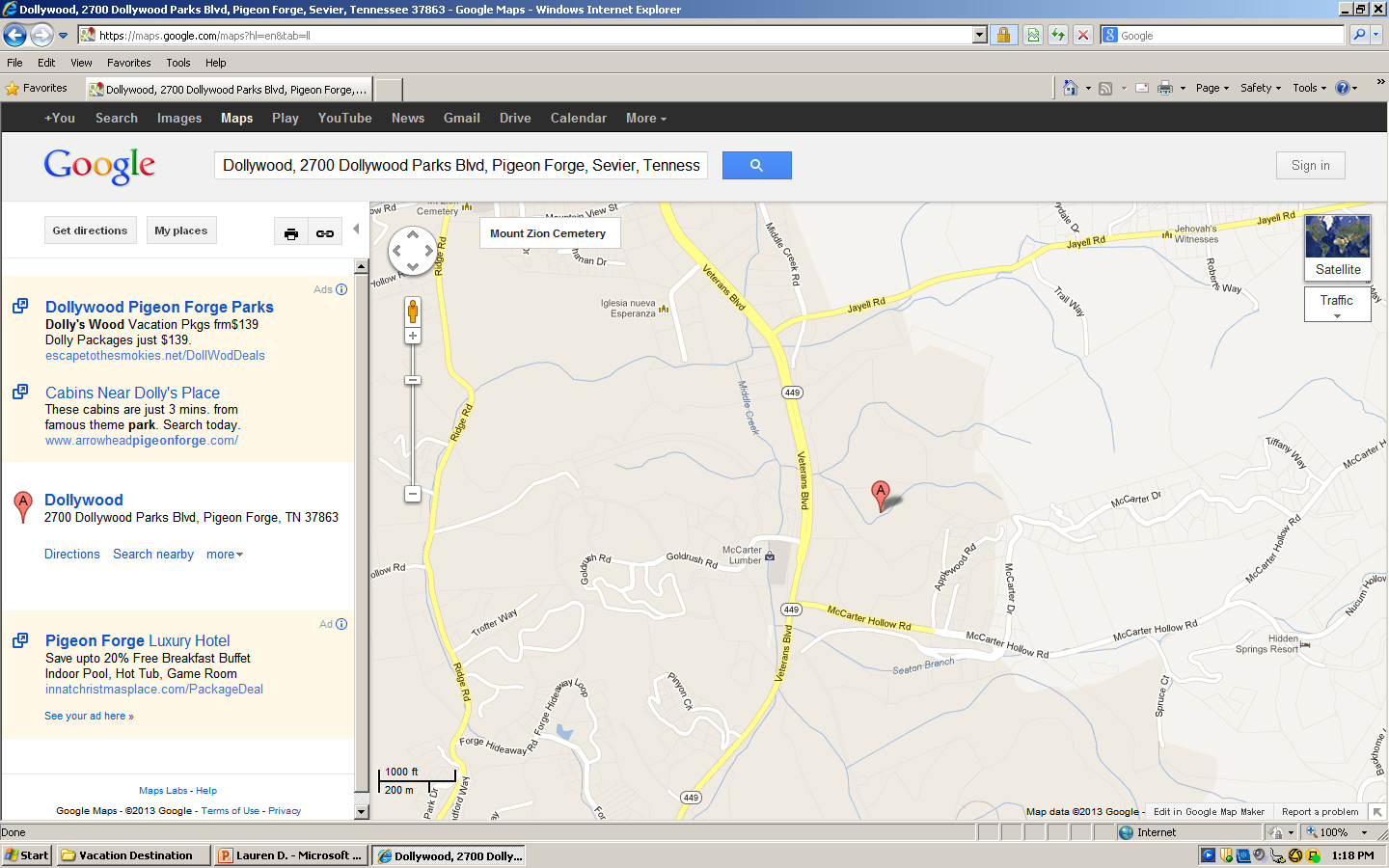 Transportation
Figure out gas:
Find miles (220)
Divide miles by 25=17.6
Take that number x gas price
Lodging
Extra Expense
Itinerary
Total Expense: $35.00
Itinerary
Total Expense: $100.00
Itinerary
Total Expense: $0.00
Itinerary
Total Expense: $65.00
Itinerary
Total Expense: $0.00
Itinerary
Total Expense: $200.00
Itinerary
Total Expense: $0.00
Itinerary
Total Expense: $70.00